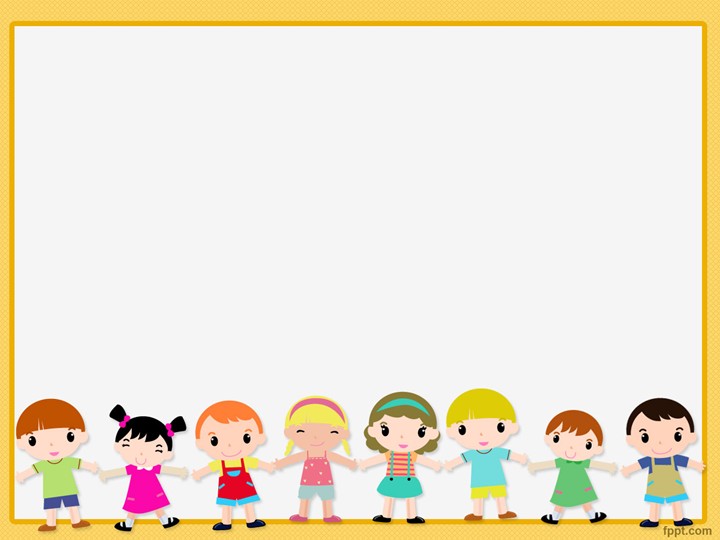 Речевое развитие детей посредством  практик культурной идентификации








Самостоятельная деятельность детей во второй группе раннего возраста «Воробушки»  
Воспитатель: Такиева К.А.  (2015г.)
Культурные практики, обеспечивающие   интеграцию ребенка в национальную культуру
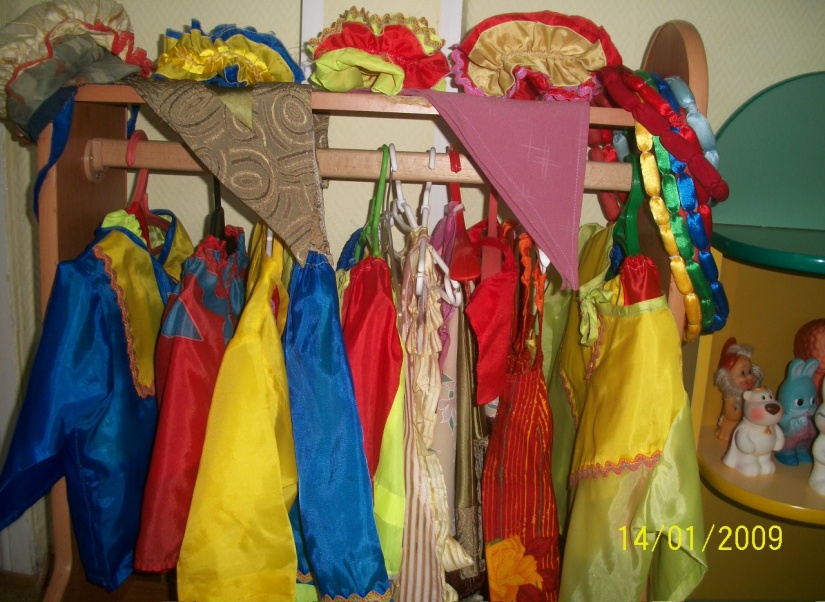 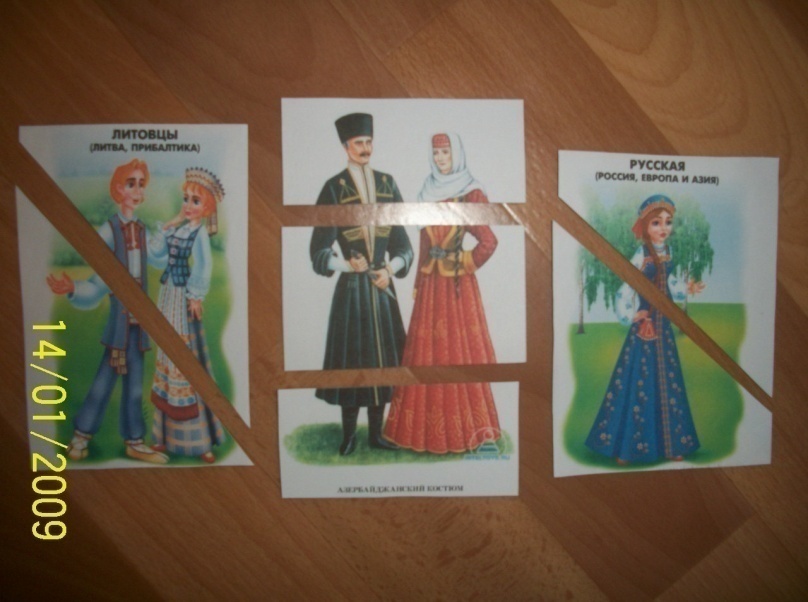 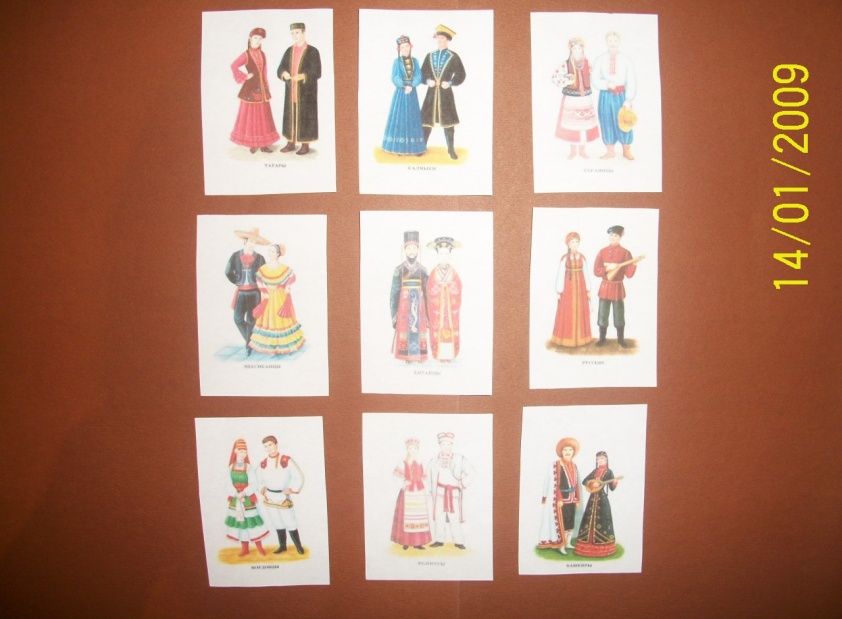 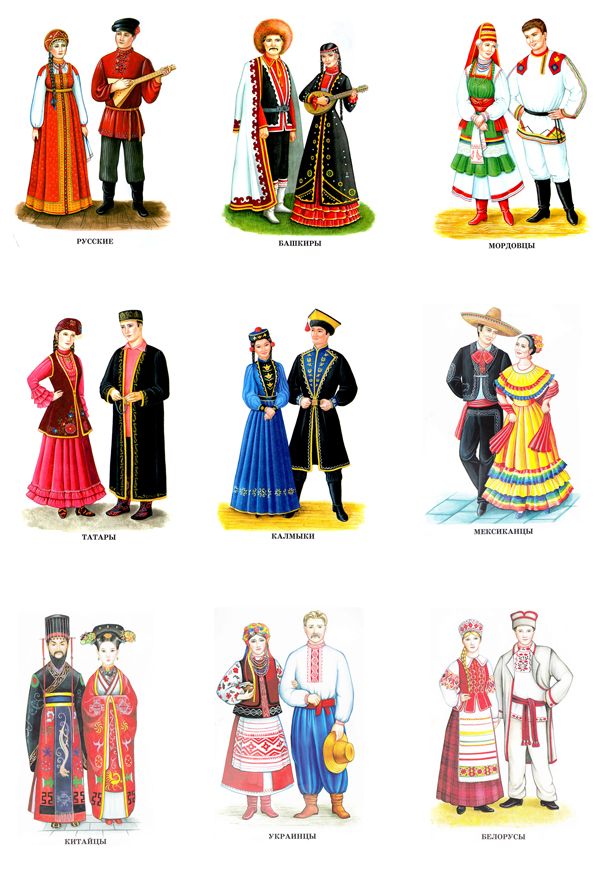 Дидактическая игрушка – русская матрёшка
Дидактическая игра «Одень куклу»
Культурные практики, обеспечивающие интеграцию ребенка в российскую культуру с учетом  регионального компонента
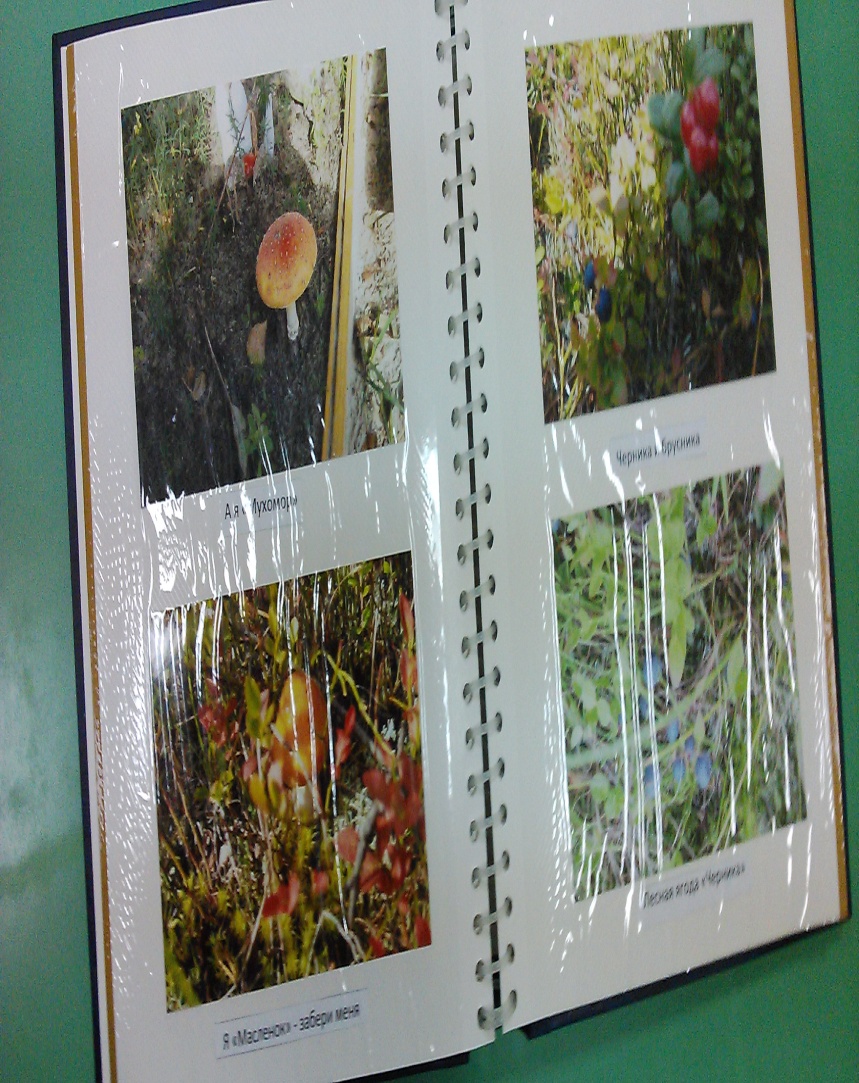 Игра: «Одень куклу»
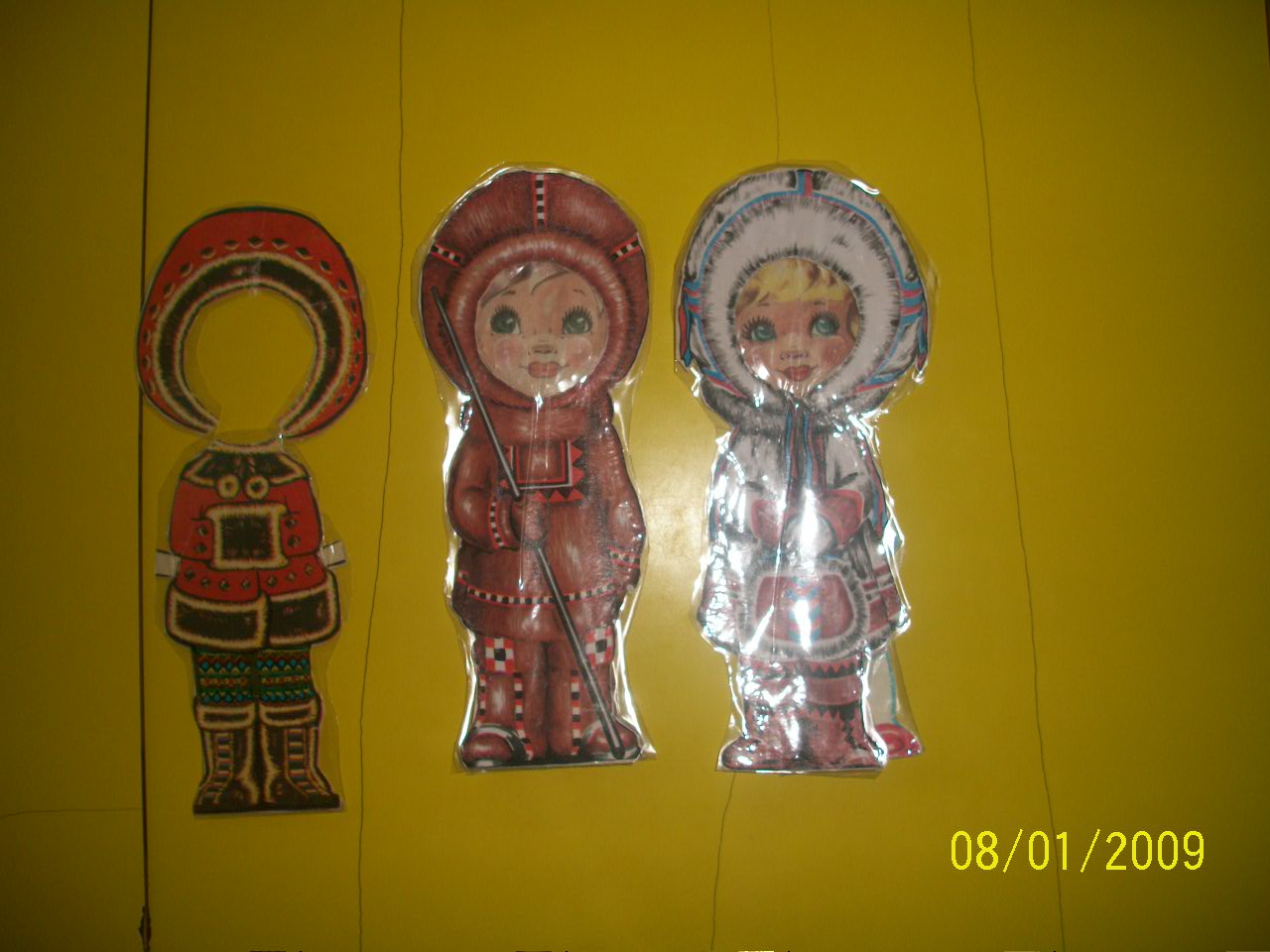 Составь картинку, раскрась рисунок
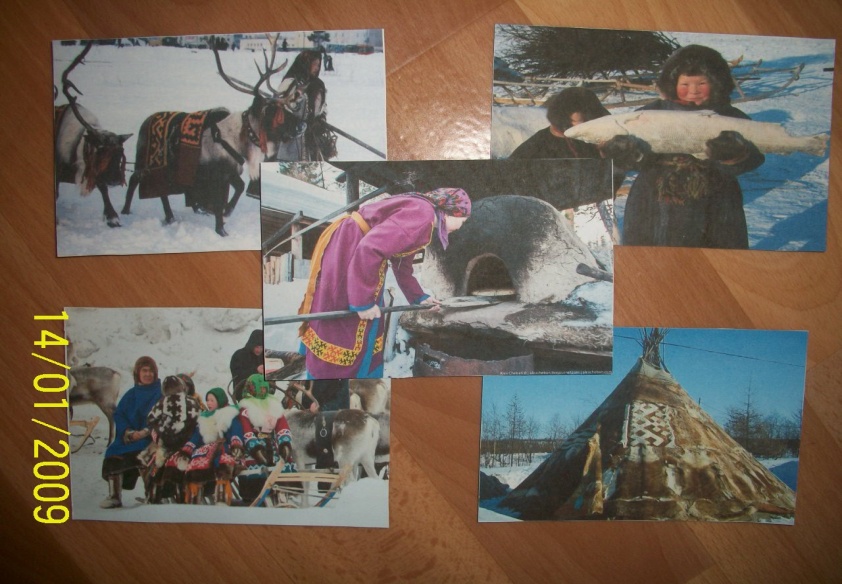 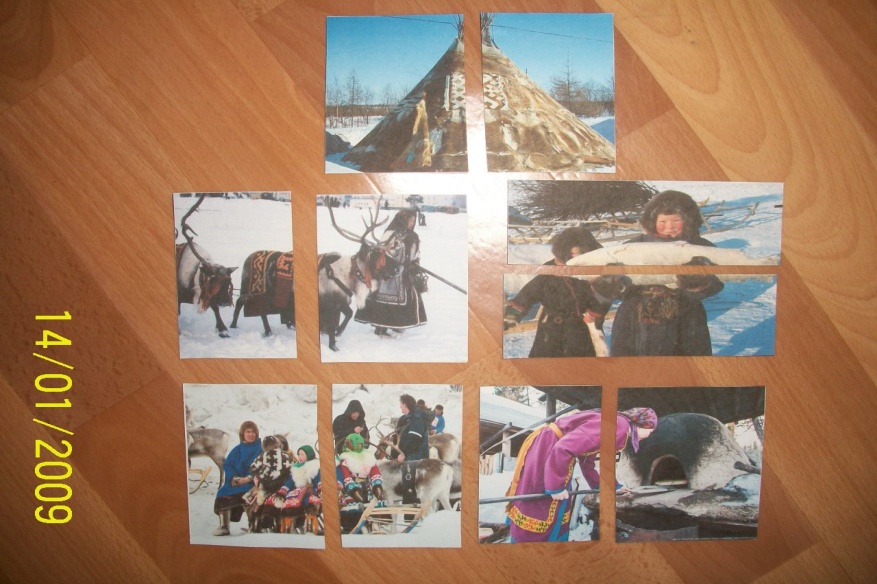 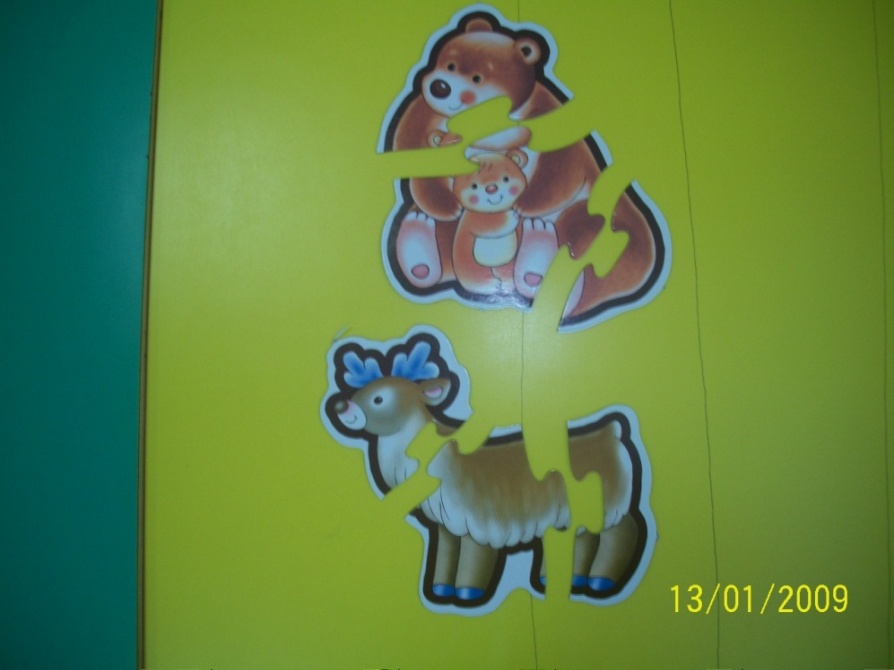 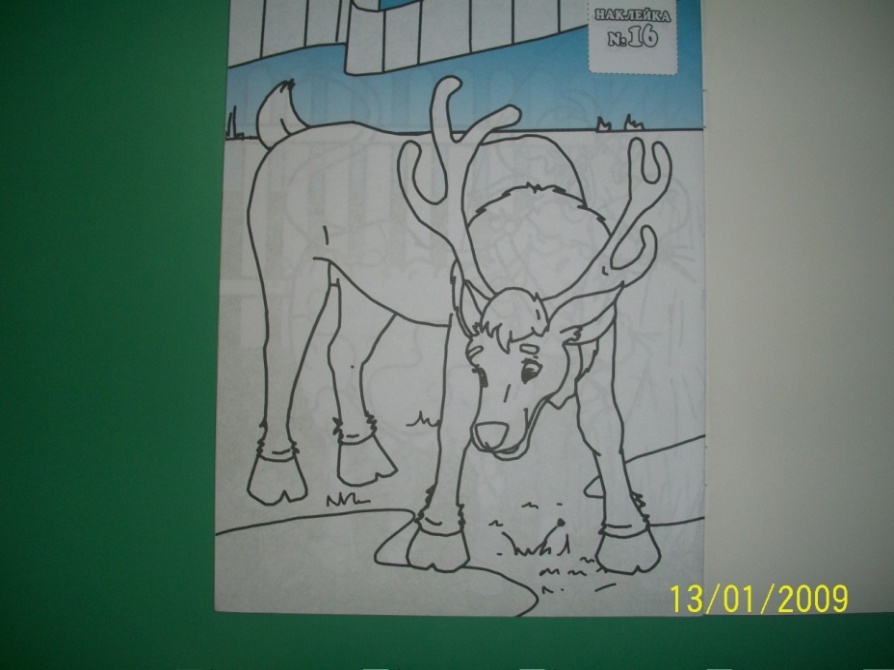 Рассматривание картинок   «Костюмы народов мира»
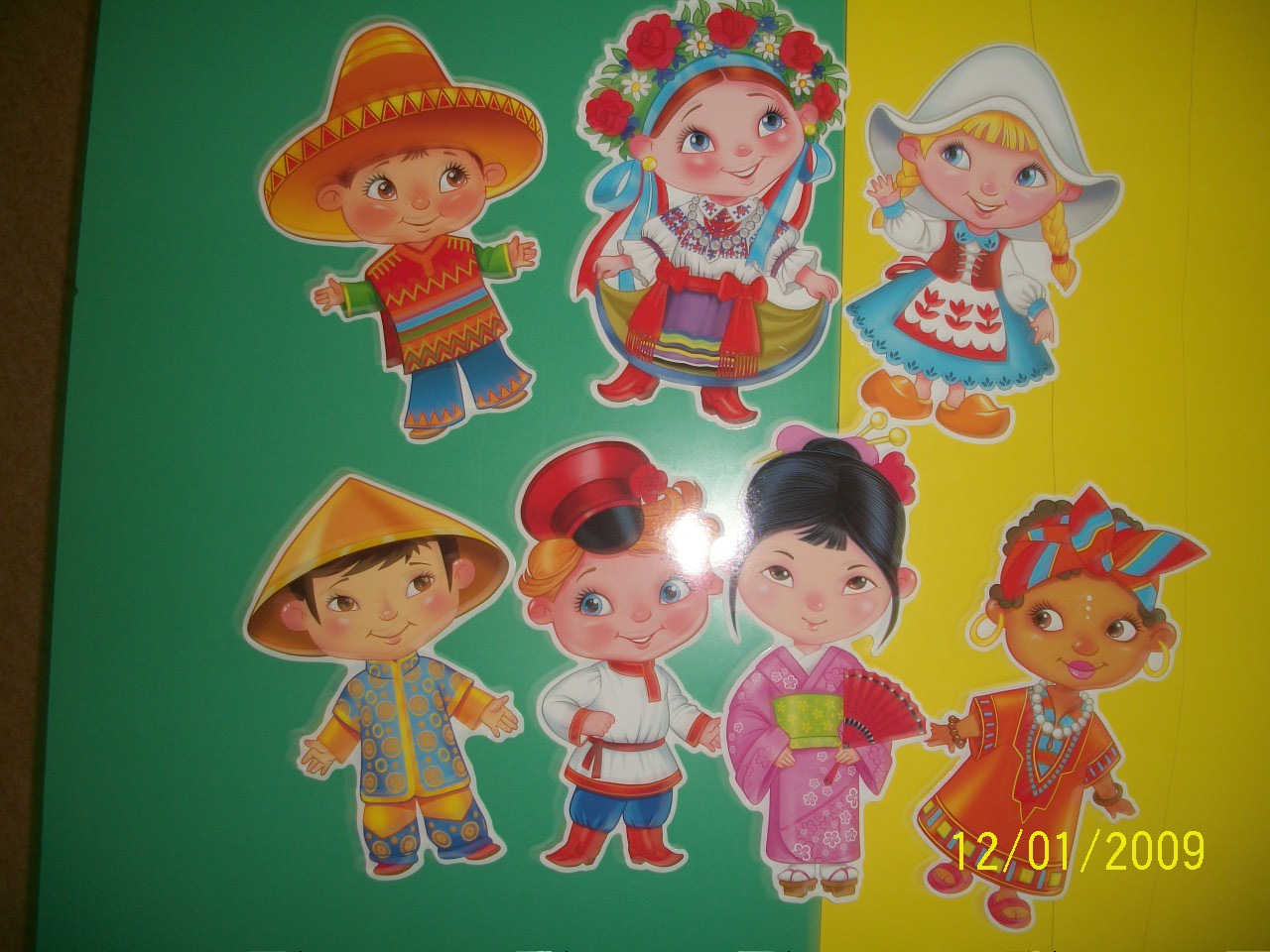 Игра: «Одень куклу»
Составь картинку, найди форму
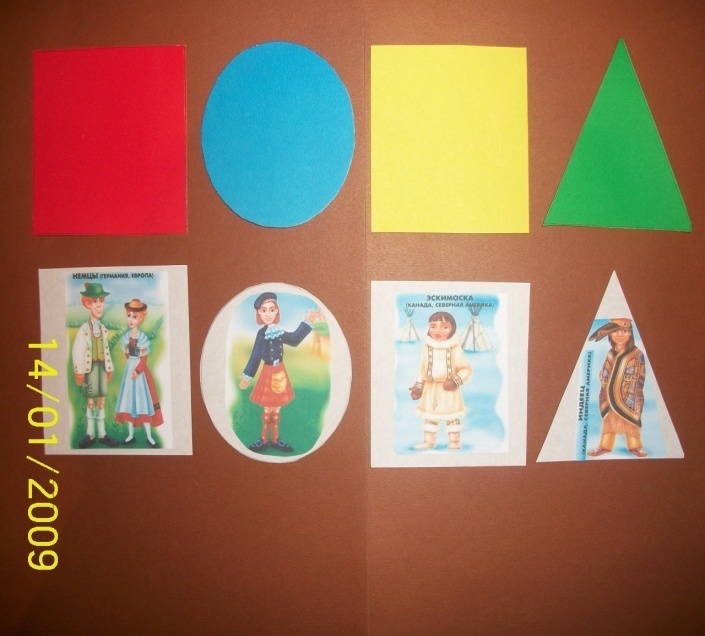 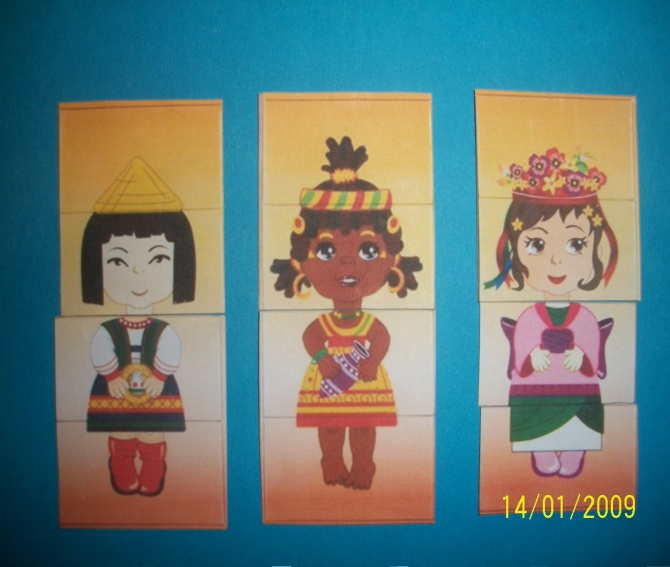 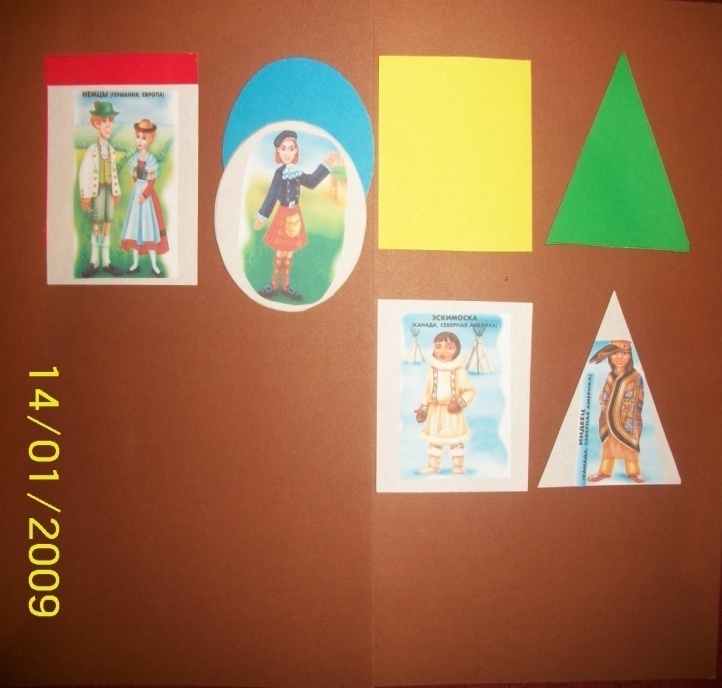 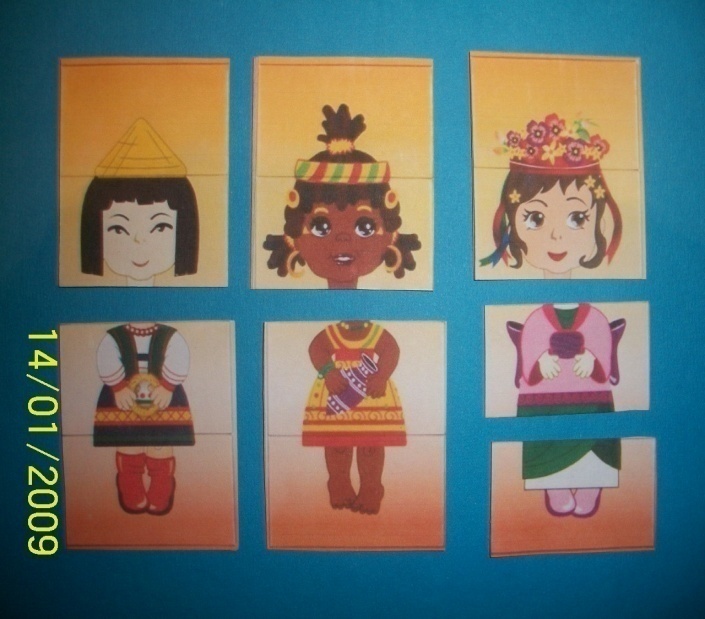